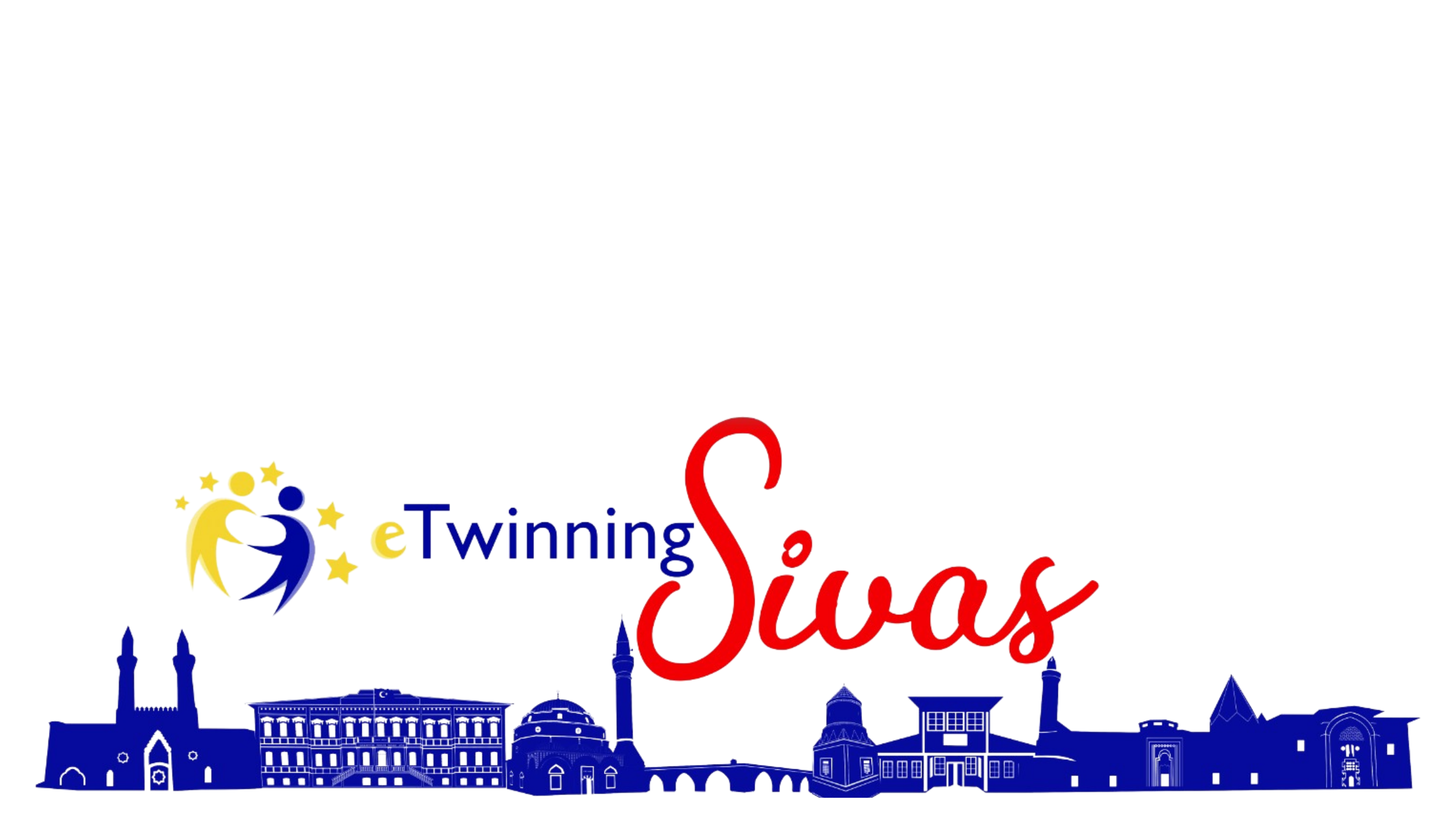 PROJE PAYLAŞIM SERİSİ 1
Proje Adı
Online Eğitimde Oyun Yönteminin Kullanımı
Kısa Açıklama
Pandemi sürecinde aktif olarak okullar açık olduğu dönemde fiziksel oyunlarla desteklenirken eğitimin online olarak işlenmesi durumunda öğrencilerin derse ilgisini kontrol zor olmakla beraber dikkatlerini çekebilmek, kalıcı öğrenim sağlayabilmek için oyunlara ihtiyaç duyulmuştur.
Yaş Grubu
12-15 Yaş
Katılabilecek Branşlar
Tüm Öğretmenler
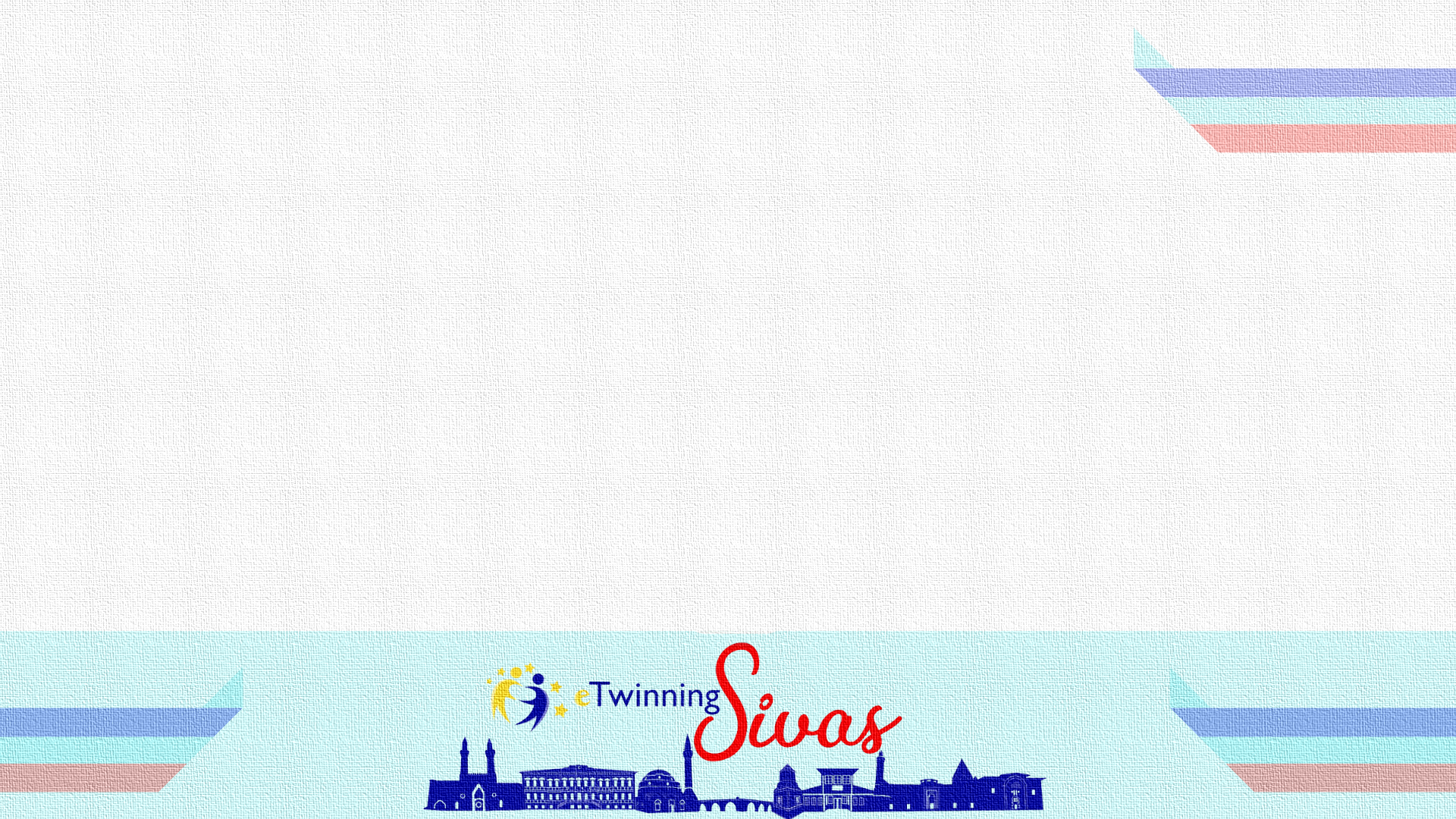 Proje Hedefleri
Eğitimin ve öğrenmenin daha zevkli hale gelmesi
Öğrencinin aktif olarak katılımının sağlanması
Derslerde öğrencinin dikkatini artırması
Öğrencilerin duygusal gereksinimlerini doyurmaları
Gergin çocukların gevşemesine, sinirli olan çocukların sakinleşmesini sağlamak
Düşünme, karar verme, eleştirme, problem çözme süreçlerini geliştirmek
Daha önce öğrendiklerini (bilgi beceri ve yeteneklerin) kullanmaları sağlamak
Öğrencilerin empati kurmalarına yardımcı olmak
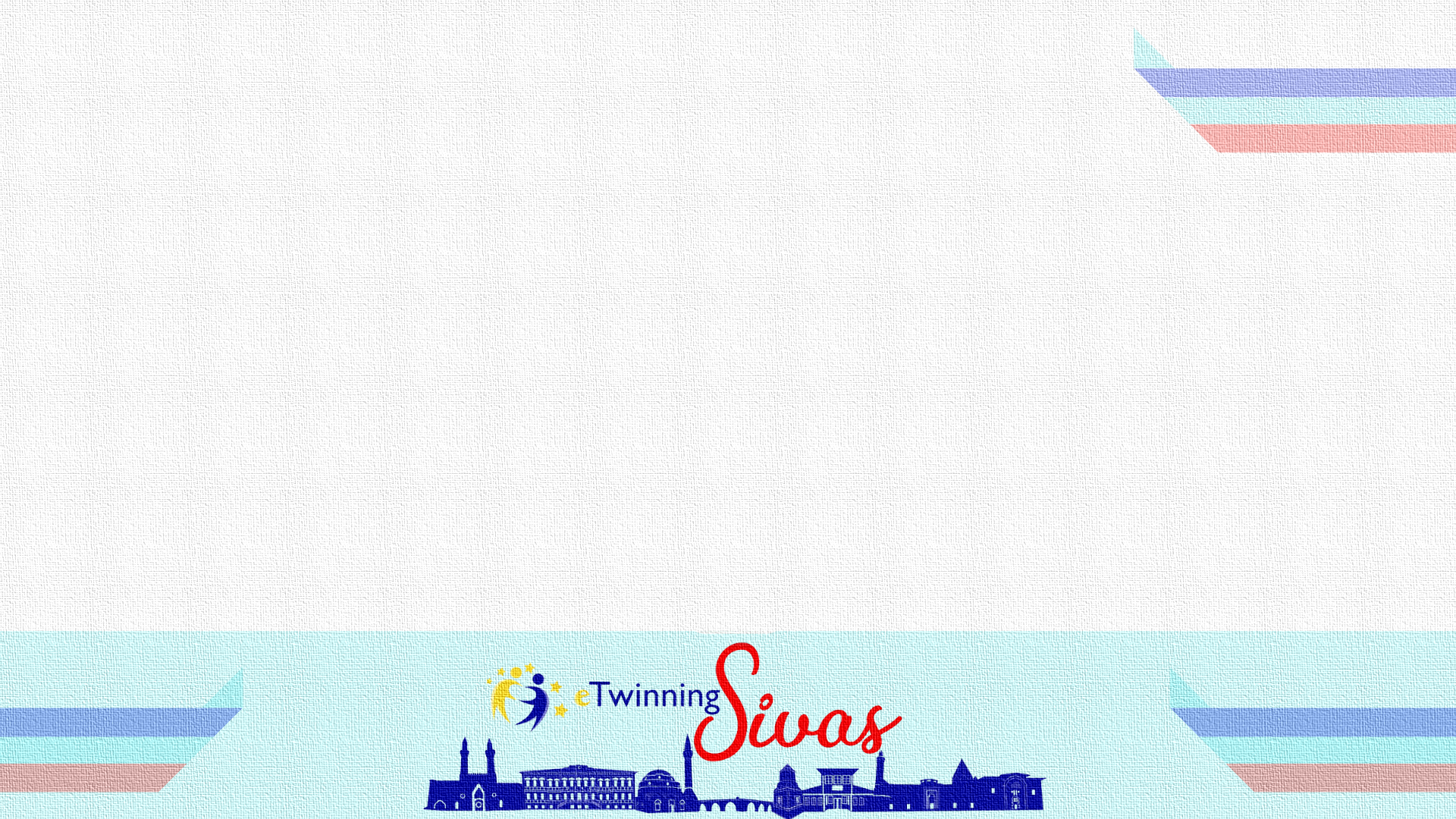 Beklenen Sonuçlar
* Öğrencilerin öğrenme hızını artıracaktır.* Kalıcı öğrenme sağlanacaktır.* Tekrar yapılmak istenen dersler için hazır materyal olacaktır.* Öğrenciler eğlenerek öğrenmenin keyfine varacaktır.* Birlikte yaşama, oyun kurallarına uyma alışkanlıkları gelişir.* Boş zamanlarını etkili ve verimli olarak geçirler.
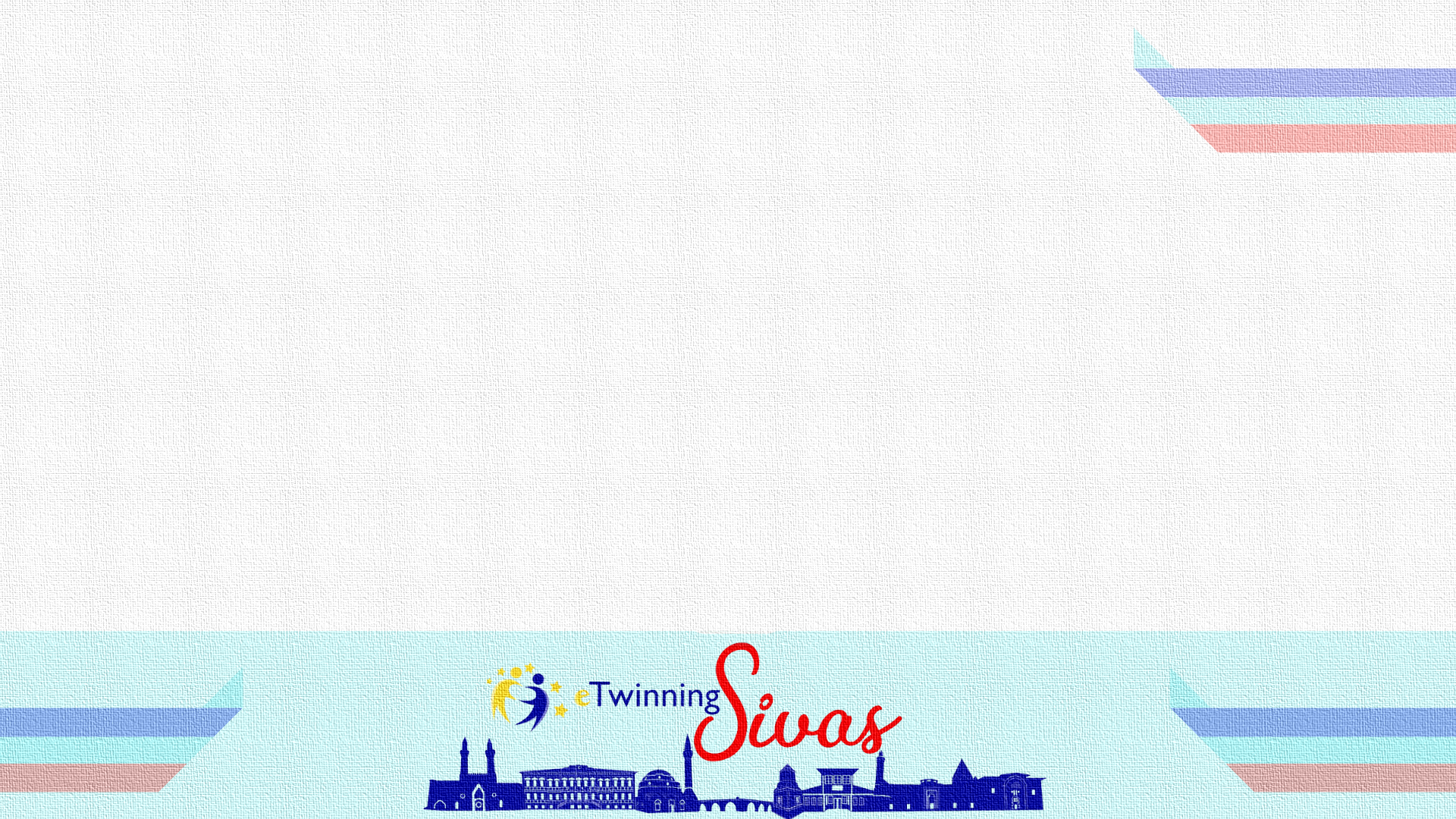 Çalışma Takvimi ve Planlanan Etkinlikler
OCAK:
Ortakların Bulunması
Tanışma Toplantısı
Afişi ve Logo Seçimleri
ŞUBAT:
Ortaklarla beraber örnek online oyun tanıtım sunumları
MART:
Öğrencilerle beraber online oyun üretilmesi
NİSAN:
Üretilen oyunların toplantıda sunulması ve okul derslerinde uygulamaya alınması
MAYIS:
Projenin sonuç analizinin yapılması
Projede çıkan ürünlerin gözlenmesi
Ortaklarla değerlendirme toplantısının yapılması
Proje sürecinde yapılan etkinliklerden oluşan derginin çıkarılması